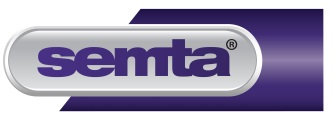 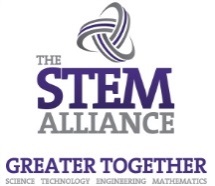 Cutting Assignment 
Milton Keynes College
Christine McMillan - Bodell
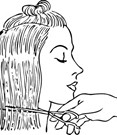 Date assignment is given   …………………………………………………………..
Date assignment is handed in   …………………………………………………..
Candidate signature    …………………………………………………..
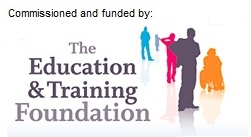 [Speaker Notes: To print]
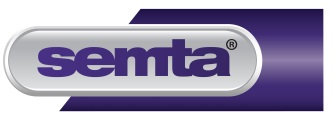 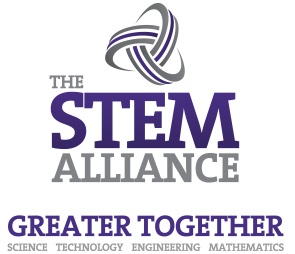 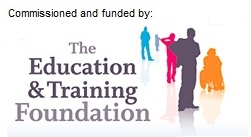 [Speaker Notes: Hidden]
Basic 
Techniques
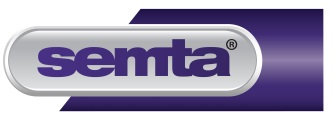 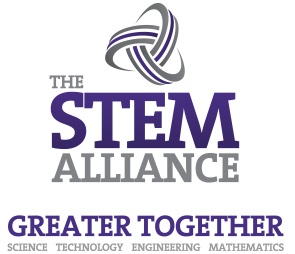 For the following assignment you are expected to:

Part 1

For each of the following provide a photo of your own work:

	One length cut with fringe
	Long graduation cut
	Uniform layered cut
	Short graduation cut

For each photo produce a step by step guide on how you would achieve each look.  You should use drawings or diagrams to support your notes.

Include the following:

	The angles at which hair is held and cut
	Tools used
	Whether achieved on wet or dry hair
	What factors need to be considered for each look (e.g. density, growth 	patterns, natural fall of hair, weight distribution)
	How to cross check and balance the cut

Cutting technique used:  the following techniques must be included and how and why these are used

	Club cutting
	Scissor/clipper over comb
	Thinning
	Free hand
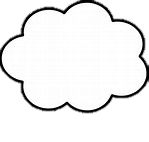 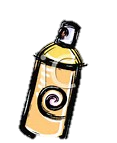 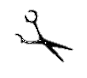 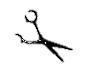 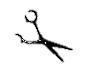 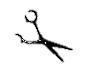 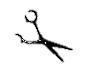 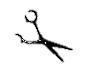 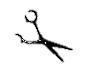 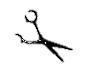 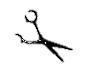 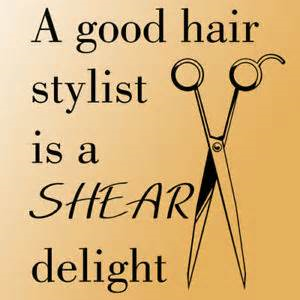 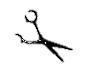 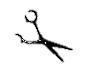 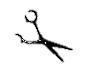 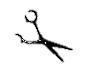 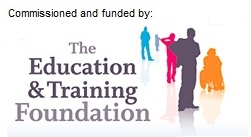 [Speaker Notes: To Print]
Basic 
Techniques
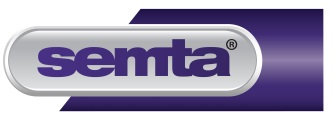 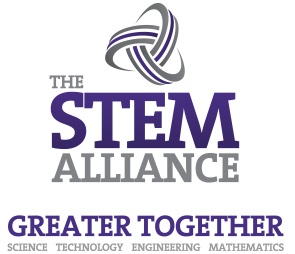 Part 2

Write clear answers to the following questions and include the questions in your assignment:

How do the critical influencing factors in the range affect the way the hair is cut? (e.g. density, growth patterns, natural fall of hair, weight distribution)






Why is it important to check the hair before and after shampooing prior to cutting?



State the legal requirements for the disposal of sharps and other waste materials
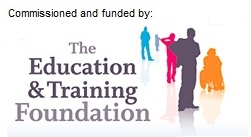 [Speaker Notes: To Print]
Use of Cutting 
Tools
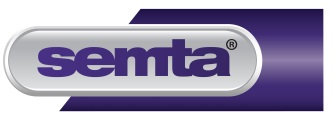 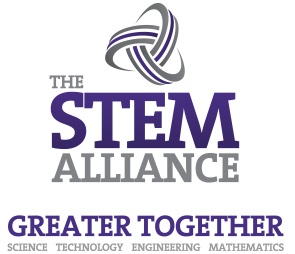 Look at the cutting tools illustrated in the table below.  For each tool, state its name and use, and whether it can be used on hair that is wet, dry or both
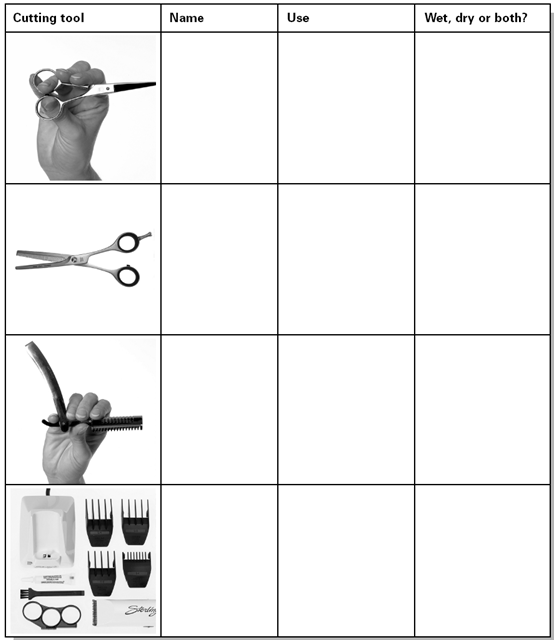 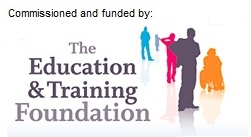 [Speaker Notes: To Print]
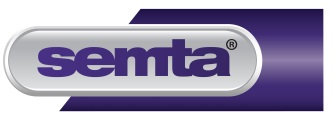 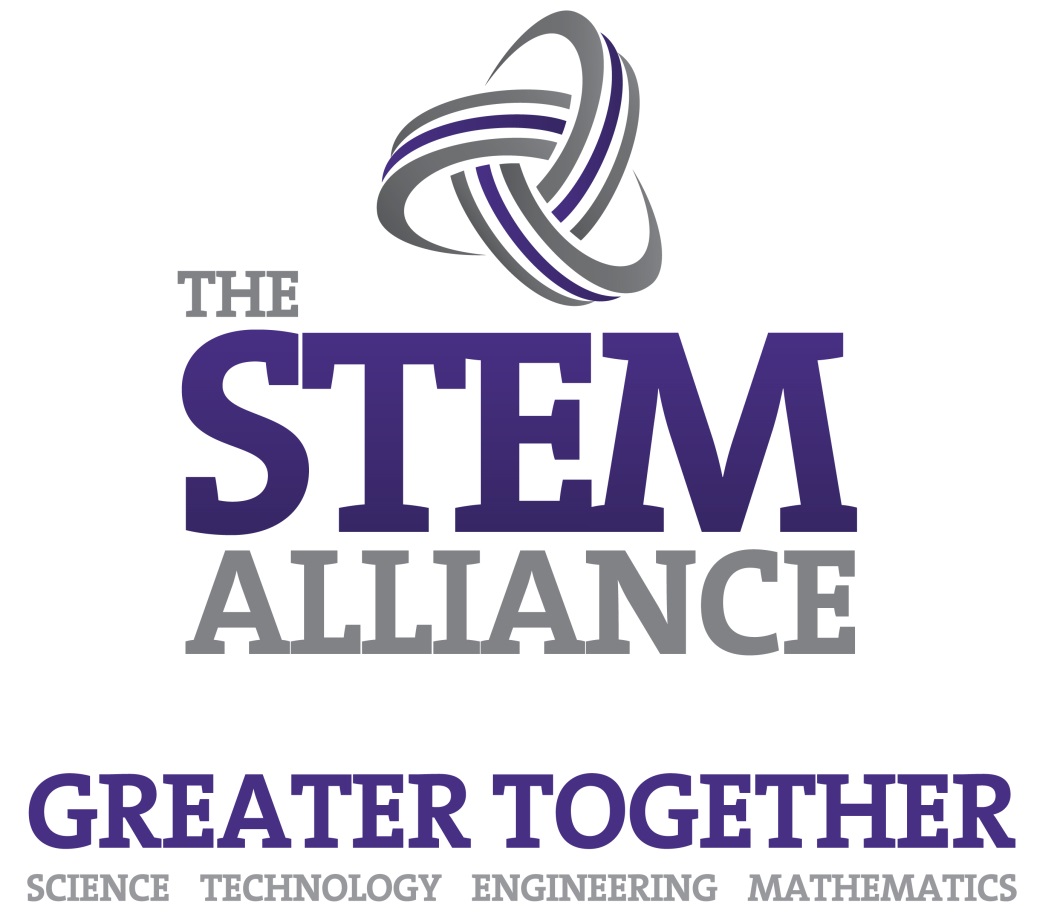 For further information please contact The STEM Alliance enquiries@STEMalliance.uk or visit www.STEMalliance.uk
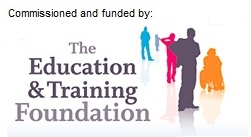